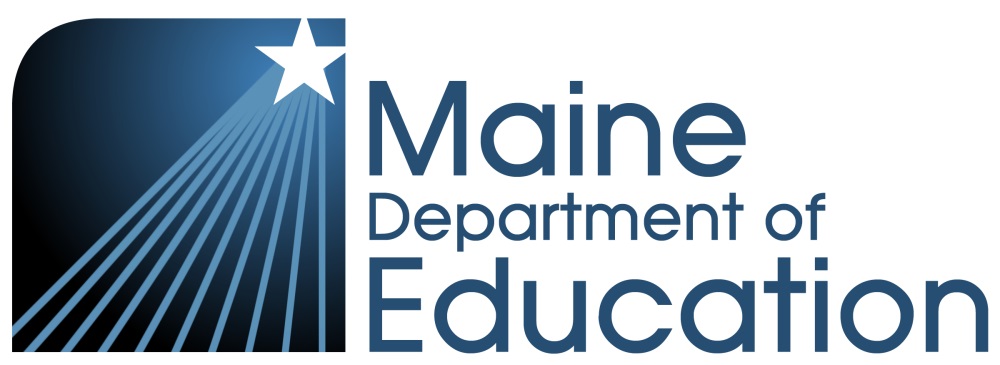 Educational Surrogate Parent For a Student With special education services
1
Which students need an Educational Surrogate Parent?
IDEA §300.519 Surrogate parents.
(a) General. Each public agency must ensure that the rights of a child are protected when—
(1) No parent (as defined in §300.30) can be identified;
(2) The public agency, after reasonable efforts, cannot locate a parent;
(3) The child is a ward of the State under the laws of that State; or
(4) The child is an unaccompanied homeless youth as defined in section 725(6) of the McKinney-Vento Homeless Assistance Act (42 U.S.C. 11434a(6)).
2
Educational Surrogate Parent responsibilities
IDEA §300.519 Surrogate parents.
(g) Surrogate parent responsibilities The surrogate parent may represent the child in all matters relating to—
(1) The identification, evaluation, and educational placement of the child; and
(2) The provision of FAPE to the child.

Students with situations listed in (a) who are in referral to special education have a right to an educational surrogate parent. 
Students with situations listed in (a) who are enrolled in special education have a right to an educational surrogate parent.
3
What is Special Education?
The purpose of the Individuals with Disabilities Education Improvement Act (IDEA 2004) is to ensure that all children with disabilities have available to them a free and appropriate public education (FAPE) that emphasizes special education and related services designed to meet their unique needs and prepare them for further education, employment, and independent living.

The term special education means specially designed instruction to meet the unique needs of a child with a disability.
4
What are the “Procedural Safeguards”?
Procedural Safeguards refers to the rights and privileges afforded to students with disabilities and their parents. 
The school must provide you with “Notice of Procedural Safeguards, Rights of Parents of Students with Disabilities” only one time a year with the following exceptions: at the time of initial referral, parental request for evaluation, the first occurrence of the filing of a complaint, disciplinary actions, and at your request.
Weblinks:
Procedural Safeguards
English Companion Document
Translated Procedural Safeguards
Spanish
Vietnamese
Somali
Mandarin
Khmer
French
Arabic
5
Responsibilities of an Educational  Surrogate?
The educational surrogate parent should interact with the school in the same manner that a parent would.
 
Visit the student and the student’s school on a regular basis.
Consult with persons involved in the student’s education.
Review the student’s educational records.
Attend IEP meetings.
Exercise independent judgement in pursuing the student’s interests.
Exercise the student’s due process rights, when appropriate.
6
IMPORTANT
7
Special rules for initial evaluation of wards of the State
Parental Consent - 34 CFR §300.300
If a child is a ward of the State and is not living with his/her parent —
The SAU does not need consent from the parent for an initial evaluation to determine if the child is a child with a disability if:
1. Despite reasonable efforts to do so, the SAU cannot find the child’s parent;
2. The rights of the parents have been terminated in accordance with State law; or
3. A judge has assigned the right to make educational decisions and to consent for an initial evaluation to an individual other than the parent.
Ward of the State, as used in the IDEA, means a child who, as determined by the State where the child lives, is:
1. A foster child;
2. Considered a ward of the State under State law; or
3. In the custody of a public child welfare agency.
Developed by the Parent Coordination Network - Region 9 ESC - Updated October 2013
8
Eligibility for Special Education
There are 2 parts for determining whether a student is eligible for special education services: 

		(1) the student must have a disability, 
AND
 		(2) as a result of the disability, the student must need special education services to benefit from  education (adverse effect).
9
Steps to Eligibility
10
Referral for Evaluation
The school or parent may request an evaluation of the student when a disability is suspected (No ESP is assigned before referral.).

A parent may directly ask for an evaluation for special education services. A parent may begin this process of referral by indicating in writing to the teacher or administrator that he or she believes that the student is in need of special education services.

A school district has a duty to make a referral for an evaluation for special education services anytime it suspects that a student has a disability and a need for special education services under the Individuals with Disabilities Education Act (IDEA). If targeted interventions were tried and the student has not progressed as expected, or the student requires services beyond what is available in general education, the student may have a disability and a need for special education services.
11
Referral for evaluation
The school must obtain prior written consent from the parent (unless a ward of the State) before conducting the initial evaluation to determine if the student has a disability and needs special education services.
The initial evaluation for special education is to be done within 45 school days of receiving the signed written consent for evaluation.
(c) Consent for wards of the State
(i) In general.—If the child is a ward of the State and is not residing with the child’s parents, the SAU shall make reasonable efforts to obtain the informed consent from the parent (as defined in 20 USC 1402) of the child for an initial evaluation to determine whether the child is a child with a disability.
(ii) Exception.—For initial evaluations only, if the child is a ward of the State and is not residing with the child’s parent, the SAU shall not be required to obtain informed consent from the parent of a child for an initial evaluation to determine whether the child is a child with a disability if:
(I) Despite reasonable efforts to do so, the agency cannot discover the whereabouts of the parent of the child;
(II) The rights of the parents of the child have been terminated in accordance with State law; or
(III) The rights of the parent to make educational decisions have been subrogated by a judge in accordance with State law and consent for an initial evaluation has been given by an individual appointed by the judge to represent the child. [34 CFR 300.300(a)(2)]
12
Referral for evaluation
The initial evaluation must be conducted within 60 calendar days of receiving parental consent for the evaluation for students in the Child Development Services System, or within 45 school days of receiving parental consent for the evaluation for students 5-20 years of age under the responsibility of the public school system, and must consist of procedures to determine if the student is a child with a disability and to determine the educational needs of the student.
The evaluation must be conducted by a team of qualified professionals and include parent (your and/or DHHS caseworker) input. 
After the evaluation is complete the IEP team will meet to determine if the student requires special education services.
13
Reevaluation
MUSER V. 1. B. (2)
A reevaluation shall occur: 
(a) Not more frequently than once a year, unless the parent and the local educational agency agree otherwise; and 
(b) At least once every 3 years, unless the parent and the local educational agency agree that a reevaluation is unnecessary.
Developed by the Parent Coordination Network - Region 9 ESC - Updated October 2013
14
Evaluation Data and How it is Used
The school will use a variety of assessment tools and strategies to gather relevant functional, developmental, and academic information, including information provided by persons with knowledge or expertise that may assist in determining
whether the student is a student with a disability; and
the content of the student’s IEP (Individual Education Program), including information related to enabling the child to be involved and progress in the general education curriculum.
15
Evaluation Data May Include
Tests of intelligence
Tests of achievement level
Psychological tests
Tests of the student’s speech/language abilities
Medical evaluations
Grades
Conduct reports
 Information from teachers
 Information from parent (you)
16
What should I do?
17
Consent
18
IEP TEAM AND MEETING
19
IEP TEAM AND MEETING
20
21
What is My Role in the IEP Process?
22
The IEP Team also includes:
Teachers (general and special education)
Persons knowledgeable about any evaluation data
Administration representative
Other persons who may be helpful to the committee
You, as the educational surrogate parent
The student should be invited to attend
Adult student
 The adult student may invite his/her former educational surrogate  parent (you)  or anyone else to attend the meeting to assist him/her.
23
Requirements of the Individualized Education Program (IEP)
The student’s strengths, needs and present levels of academic and functional performance.  
Annual goals,  both academic and functional goals, including how the student’s progress will be measured and reported to you.
Description of special education and related services to be provided, including frequency, duration and location.  This should also include extended school year services if necessary.
Discussion about Least Restrictive Environment (LRE).
Supplementary aids and services to be provided.
Program modifications and supports.
Discipline if warranted.
Transition Services.
24
What Does “Least  Restrictive Environment (LRE)” Mean?
Least Restrictive Environment refers to the “placement” or “instructional  arrangement” in which the student is served. Students with disabilities have a right to be educated in the least restrictive environment and have access to the general education curriculum.

The IEP team decides on the student’s placement.

More restrictive means less contact with non-disabled students.
25
Special Factors
The IEP team may need to address the following special factors for some students. 
Behavior
Communication
Limited English Proficiency
Opportunities for direct communications with peers and professional personnel in the student’s language and communication mode
Appropriate reading and writing media and an evaluation of the student’s future needs for instruction in Braille
Assistive Technology
Autism
26
Extended School Year  ServicesMUSER 2. a. (7)
The need for the particular services is demonstrated by means of:
(a) A review by the child’s IEP Team of relevant information including, but not limited to, progress reports and relevant assessments, parent report, observations or documentation;
(b) Consideration by the child’s IEP Team of the significance of the child’s disability, progress toward IEP goals; and
(c) Consideration of the impact of previous service interruptions, if applicable, and the probability that the child is unable to recoup, in a reasonable amount of time, skills previously mastered.
27
At the Conclusion of the Meeting
The IEP Team should work toward consensus, but the SAU has ultimate responsibility to ensure that a child is appropriately evaluated; that the IEP includes the services that the child needs in order to receive FAPE; and that the child’s placement is in the least restrictive educational placement. It is not appropriate to make evaluation, eligibility, IEP or placement decisions based upon a majority “vote.” If the team cannot reach consensus, the SAU must provide the parents with prior written notice of the school’s proposals or refusals, or both, regarding their child’s educational program, and the parents have the right to seek resolution of any disagreements by initiating an impartial due process hearing or a State complaint investigation.
*****************
The school must give you prior written notice at least 7 days prior to the date that the school proposes or refuses to initiate a change in your student’s program, unless you waive your right to notice.
They must provide a copy of the new IEP within 21 schools day of the meeting.
28
What is My Role in the Implementation of the IEP?
29
Am I doing what I am supposed to?
Ask yourself…
Would I be making the same decision and recommendations that would make for your own child?  
AND 
Will this decision and/or recommendation benefit the student?
30
Discipline for Students with Special Needs
School officials may remove a student from the placement if the student violates the code of conduct. This removal can be to an appropriate interim alternative educational setting, another setting, or suspension.

The authority of school officials to order such a removal is limited to no more than ten consecutive school days, except for special circumstances/situations. In ordering the removal of a student with a disability, school officials must apply the same standards and follow the same procedures that apply to the general education student.
31
Manifestation Determination
If a student violates the student code of conduct, and the school is recommending a change of placement,  within 10 school days, the IEP team must convene and determine if the student’s conduct was caused by direct and substantial relationship to the student’s disability, or a direct result of the school’s failure to implement the IEP.  (Manifestation Determination)
32
Alternative Educational Setting
A school is permitted to remove a student with a disability to an alternative educational setting for not more than 45 calendar days without regard to whether the behavior is determined to be caused by the student’s disability, in cases where a student:
Carries or possesses a weapon at school, on school premises, or at a school function
Knowingly possesses or uses illegal drugs, or solicits the sale of controlled substance, while at school, on the school premises, or at a school  function. 
Has inflicted serious bodily injury upon another person while at school, on school premises, or at a school function.
33
Transition Services
Beginning not later than the first IEP to be in effect when the student is 16 or 9th grade, which ever comes first, and updated annually thereafter, the IEP must include:
Appropriate measurable post-secondary goals based upon age-appropriate transition assessment related to training, education, employment, and independent living skills, where appropriate;
Transition services needed to assist the student in reaching those goals, including courses of study.
34
Transition services
“Transition services” mean a coordinated set of activities for a student with a disability that is designed to be within a results-oriented process, that is focused on improving the academic and functional achievement of the student with a disability, to facilitate the student’s movement from school to post-school activities, including:
post-secondary education; 
vocational education; 
integrated employment (including supported employment);
continuing and adult education; adult services; 
independent living; or
community participation
35
Transition services
The transition plan should be based on the individual student’s needs, taking into account the student’s strengths, preferences and interests; and includes:
instruction
related services 
community experiences
the development of employment 
other post-school adult living objectives 
when appropriate, acquisition of daily living skills
and when appropriate, functional vocational evaluation
36
Transition services
The team should consider: 
any postsecondary education options; 
a functional vocational evaluation; 
employment goals and objectives; 
if the student is at least 18 years of age, the availability of age-appropriate instructional environments; 
independent living goals and objectives; and 
appropriate circumstances for referring a student to a governmental agency for services.
37
What is My Role in Developing and Reviewing Transition Services?
38
Transfer of Rights
Beginning not later than one year before a student reaches the age of majority under the state law, age 18, the IEP must include a statement that the student has been informed of the student’s rights, and if any that will transfer to him or her on reaching the age of majority.

The student’s (IEP) must include a statement that the student has been informed, unless another individual has been granted guardianship of the student under the Probate Code.

All rights granted to the parent (you) under the Individuals with Disabilities Education Act (IDEA), Part B, other than the right to receive any notice required under IDEA, Part B, will transfer to the student upon reaching age 18.
39
Age Limits and Graduation
Students have the right to an education under Maine Law until the age of 21.  An Administrative Letter has extended eligibility to the 22nd birthday.

For a student whose eligibility under this part terminates due to graduation from secondary school with a regular diploma, or due to exceeding the age eligibility for a free appropriate public education, an SAU shall provide the student with a summary of the student's academic achievement and functional performance, which shall include recommendations on how to assist the student in meeting the student's postsecondary goals.
40
What Can I Do if I Am Dissatisfied with the Program or Services?
Contact someone at the school to address your concerns.
Ask for an IEP meeting.
Request a facilitated IEP meeting.
Call the Maine Department of Education at (207) 624-6600 or meet with a disinterested third party.
File a complaint investigation and be willing to participate in a resolution meeting with the school.
File for an impartial special education due process hearing.
41
If you still have questions,  these webpages can be useful.
The Maine Department of Education – Special Services webpage can be viewed at:
http://www.maine.gov/doe/specialed/index.html

Procedural Safeguards can be viewed at:
http://www.maine.gov/doe/specialed/laws/proceduralsafeguards/index.html

Maine Unified Special Education Regulations (MUSER) can be viewed at:
http://www.maine.gov/doe/specialed/laws/documents/Chapter101August272017final.pdf
42
We are ALWAYS available!
If you have questions or comments, do not hesitate to contact us.  

We are here for you. 

You can also call or email:  
Sarah Ferguson
Educational Surrogate Coordinator
(207) 592-6498
sarah.ferguson@maine.gov
43
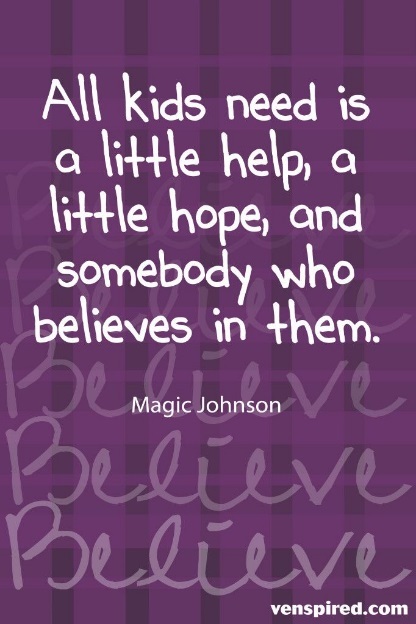 The Maine Department of Education thanks you for volunteering to be an educational surrogate parent the students that need it the most.
Thank you